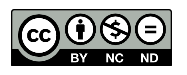 Copyright © 2015 Inter-American Development Bank. This work is licensed under a Creative Commons IGO 3.0 Attribution-Non Commercial-No Derivatives (CC-IGO BY-NC-ND 3.0 IGO) license (http://creativecommons.org/licenses/by-nc-nd/3.0/igo/legalcode) and may be reproduced with attribution to the IDB and for any non-commercial purpose.  No derivative work is allowed. 
 
Any dispute related to the use of the works of the IDB that cannot be settled amicably shall be submitted to arbitration pursuant to the UNCITRAL rules. The use of the IDB’s name for any purpose other than for attribution, and the use of IDB’s logo shall be subject to a separate written license agreement between the IDB and the user and is not authorized as part of this CC-IGO license.
 
Note that link provided above includes additional terms and conditions of the license.
 
The opinions expressed in this publication are those of the authors and do not necessarily reflect the views of the Inter-American Development Bank, its Board of Directors, or the countries they represent.
Household Surveys
SECTION 14
ADVERSE SITUATIONS (SHOCKS)
HEAD OF HOUSEHOLD OR PARTNER ANSWERS
Household Surveys - Section 14
2
SECTION 14: ADVERSE SITUATIONS (SHOCKS)
OBJECTIVES
The objective of this section is to find out if the household has had to face one or more adverse situations during the past twelve months and find out the strategies used to confront them.
PERSONS TO BE SURVEYED
This section must be answered by the head of household or their partner.
Household Surveys - Section 14
3
SECTION 14: ADVERSE SITUATIONS (SHOCKS)
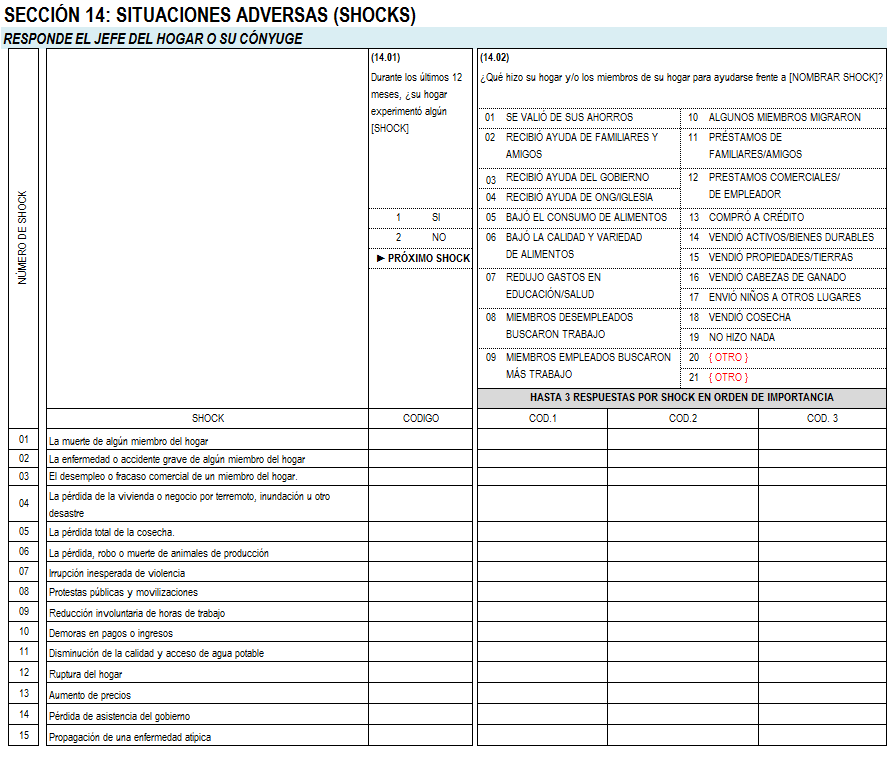 Household Surveys - Section 14
4
SECTION 14: ADVERSE SITUATIONS (SHOCKS)
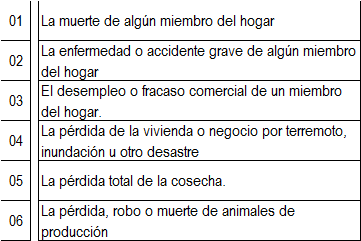 Household Surveys - Section 14
5
SECTION 14: ADVERSE SITUATIONS (SHOCKS)
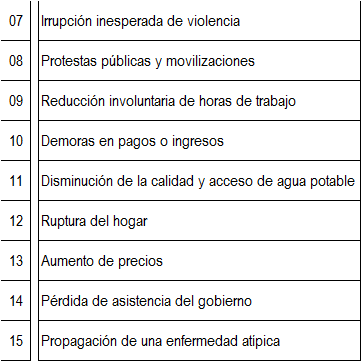 Household Surveys - Section 14
6
SECTION 14: ADVERSE SITUATIONS (SHOCKS)
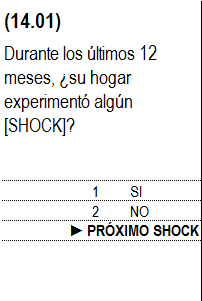 Household Surveys - Section 14
7
SECTION 14: ADVERSE SITUATIONS (SHOCKS)
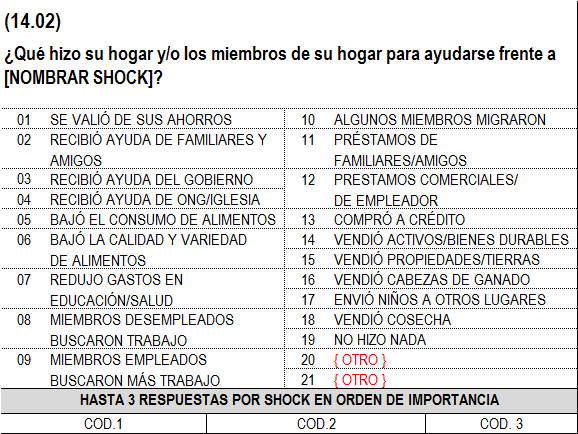 Household Surveys - Section 14
8
END OF SECTION 14
Household Surveys - Section 14
9